مهمة العمل (قالب)
حلقة العمل العالمية الثانية بشأن الرصد المتكامل للهدف 6 من أهداف التنمية المستدامة حول المياه والصرف الصحي 
9 كانون الأول/ديسمبر 2021 و8-10 شباط/فبراير 2022، عبر شبكة الإنترنت
نبذة عن مهمة العمل
إنّ مهمة العمل هذه طوعية، ولكننا نُشجّع بلدكم على الاضطلاع بها لأنها ستُساعد في إقامة حوار شامل لعدة قطاعات في بلدكم وتُساعد في تمكين إجراء مناقشات أكثر استنارة في حلقة العمل المقرّر عقدها في شهر شباط/فبراير.
تتكون مهمة العمل من أسئلة حول ثلاثة مواضيع، ترتبط مباشرة بالمواضيع التي سيجري مناقشتها في حلقة العمل. وعلى وجه التحديد، نود معرفة مزيد من المعلومات حول الكيفية التي عمل بها بلدكم في رصد الهدف 6 من أهداف التنمية المستدامة في خلال السنوات القليلة الماضية (عبر جميع مؤشرات الهدف 6 من أهداف التنمية المستدامة)، والكيفية التي يجري بها نقل البيانات واستخدامها في عمليات السياسات الوطنية، وما هي احتياجاتكم وأولوياتكم المتعلقة بالعمل في المستقبل. 
لإكمال مهمة العمل، نشجّعكم على عقد اجتماع مع أكبر عدد ممكن من جهات التنسيق المعنية برصد الهدف 6 من أهداف التنمية المستدامة داخل بلدكم. ويشمل ذلك جهة التنسيق العامة المعنية برصد الهدف 6 من أهداف التنمية المستدامة، وجميع جهات التنسيق الخاصة بالمؤشرات (عبر الوزارات)، فضلاً عن جهات التنسيق في المكتب الإحصائي الوطني المسؤول عن الإبلاغ عن أهداف التنمية المستدامة. 
إذا كنتم لا تعرفون بالفعل جهات التنسيق الأخرى في بلدكم، فيُرجى مراسلة monitoring@unwater.org بذلك وسنساعدكم في التواصل معها. ويمكنكم الاطلاع على جميع البيانات المقدمة من بلدكم على https://sdg6data.org/.
سيجري التعريف بمهمة العمل في الجلسة الافتتاحية في 9 كانون الأول/ديسمبر 2021، حيث يمكنكم طرح أي أسئلة قد تكون لديكم. يمكنكم أيضاً طرح أسئلة عبر البريد الإلكتروني التالي: monitoring@unwater.org.
يُرجى استخدام النموذج التالي لتسجيل الخبرات المشتركة لبلدكم (يمكنكم إضافة أي عدد تريدونه من الشرائح). في كل صفحة، تجدون مربعاً أصفر اللون يضم إرشادات لتوجيه مناقشاتكم.
يُطلب من البلدان إكمال مهمة العمل وإرسالها إلى monitoring@unwater.org بحلول 31 كانون الثاني/يناير 2022.
سيساعد المحتوى المقدم في تشكيل المناقشات في حلقة العمل، بالإضافة إلى تخطيط المرحلة التالية من مبادرة الرصد المتكاملة للهدف 6 من أهداف التنمية المستدامة التابعة للجنة الأمم المتحدة المعنية بالموارد المائية. وحسب الاقتضاء، سيجري مشاركة المحتوى أيضاً على https://www.sdg6monitoring.org/ بُغْيَة إلهام البلدان الأخرى في عملها (يُرجى إخبارنا إذا كنتم لا تريدون منا نشر مهمة عملكم).
العملية المقترحة لإكمال مهمة العمل
يُرجى التواصل مع جهات التنسيق الأخرى المعنية بالهدف 6 من أهداف التنمية المستدامة في بلدكم لجدولة اجتماع (افتراضياً أو بالحضور شخصياً متى سمحت الظروف بذلك).
تستعد كل جهة تنسيق للاجتماع من خلال استعراض الأسئلة من منظورها، والتشاور مع الزملاء الآخرين حسب الضرورة.
في أثناء الاجتماع، تشارك جميع جهات التنسيق وتناقش الأسئلة في مجموعة، من أجل تسجيل الخبرات الخاصة بالمؤشرات والخبرات المتداخلة على حد سواء.
تعمل جهة تنسيق واحدة بصفة مقرر (من المحتمل أن تكون جهة التنسيق الشاملة) وتلخص المناقشة وتكمل مهمة العمل استناداً إلى النموذج المقدم (مستند باوربوينت هذا). 
تخضع مهمة العمل المكتملة للاستعراض من قبل جميع جهات التنسيق ثم تُرسل إلى monitoring@unwater.org بحلول 31 كانون الثاني/يناير 2022.
تشارك جميع جهات التنسيق في حلقة العمل لمشاركة خبرات البلد مع البلدان المشاركة الأخرى.
جهات التنسيق المعنية بالهدف 6 من أهداف التنمية المستدامة في البلد
التعليمات
يُرجى ذكر جميع جهات التنسيق التي شاركت في تمرين مهمة العمل (الاسم والمنظمة وتركيز المؤشر).
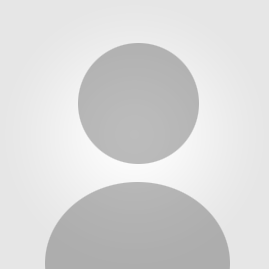 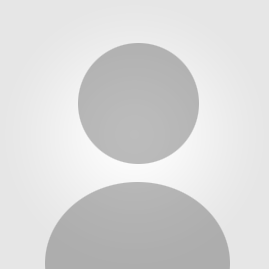 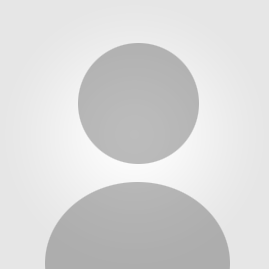 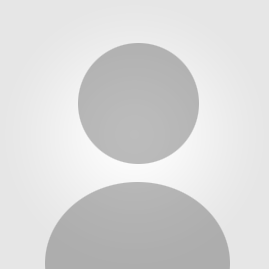 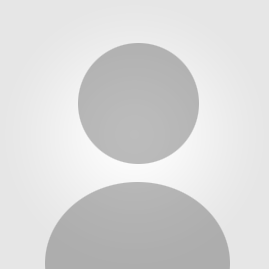 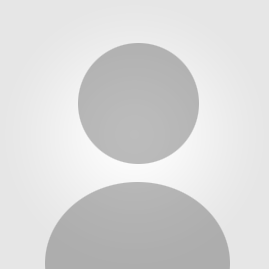 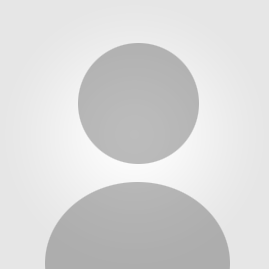 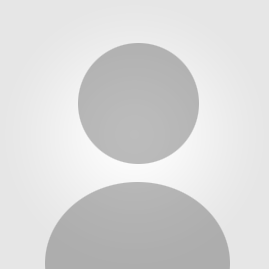 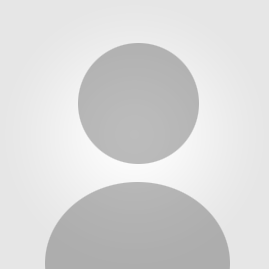 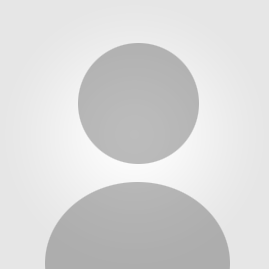 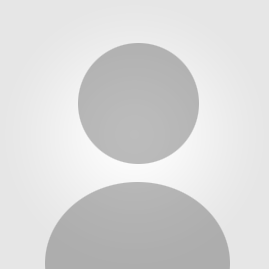 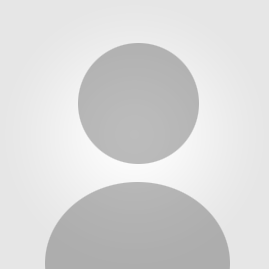 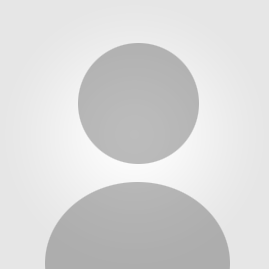 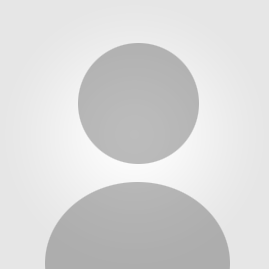 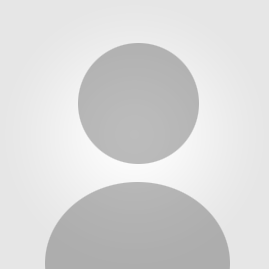 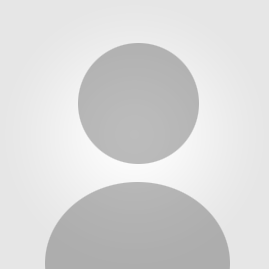 الخبرة المكتسبة حتى الآن في رصد الهدف 6 من أهداف التنمية المستدامة والإبلاغ عنه
التعليمات
يُرجى التأمل في العمل المتعلق برصد الهدف 6 من أهداف التنمية المستدامة داخل بلدكم في خلال السنوات القليلة الماضية (2018-2021). يُرجى تلخيص المناقشة هنا (يمكنكم إضافة مزيد من الشرائح إذا لزم الأمر).
أسئلة ينبغي أخذها في الاعتبار:
كيف نظمتم جمع البيانات وما هي المؤسسات/المنظمات المشاركة (مثل المكتب الإحصائي الوطني، والوزارات التنفيذية، والحكومات المحلية، والمنظمات الإقليمية، والأوساط الأكاديمية، والقطاع الخاص، والمنظمات غير الحكومية، إلخ)؟
هل ناقشتم العمل مع جهات التنسيق الأخرى (الهدف 6 من أهداف التنمية المستدامة) في بلدكم؟
هل تمكنتم من الإبلاغ عن البيانات المطلوبة (إذا لم يكن الأمر كذلك، فما هو السبب)؟ ما هي الفجوات الرئيسية في البيانات؟
ما رأيكم في عملية الإبلاغ؟ 
ماذا كانت قيمة العملية على الصعيد الوطني؟
ما هو الدعم الذي تلقيتموه من الوكالة الراعية التابعة للأمم المتحدة (مثل المنهجية، ومكتب المساعدة، والمكالمات الثنائية، والندوات الشبكية)؟
ما هي التحديات والفرص الرئيسية التي جرت مواجهتها؟ ما هي أهم الدروس المستفادة؟ 
كيف يمكنكم تحسين التعاون المؤسسي عبر المؤشرات والقطاعات؟
استخدام البيانات للاسترشاد بها في السياسات
التعليمات
تمكن البيانات العالية الجودة من وضع السياسات واتخاذ القرارات القائمة على الأدلة، وتضمن المساءلة والشفافية، وتجذب الالتزامات السياسية والاستثمارات العامة والخاصة. يُرجى شرح كيفية استخدام البيانات المجمعة/التحليل الناتج في وضع السياسات وأغراض أخرى على مستويات مختلفة داخل بلدكم. يُرجى تلخيص المناقشة هنا (يمكنكم إضافة مزيد من الشرائح إذا لزم الأمر).
أسئلة ينبغي أخذها في الاعتبار:
ما هي الاستخدامات الرئيسية للبيانات (على سبيل المثال، زيادة الوعي، ومناصرة اتخاذ الإجراءات والتمويل) على الأصعدة المحلية والوطنية والدولية (مثل الشركاء في التنمية والمؤسسات المالية)؟
ما هي عمليات السياسات التي تحقق أكبر استفادة من البيانات؟ 
ما هي أنواع التحليلات التي تضطلعون بها باستخدام البيانات، وهل تدمجون البيانات مع بيانات من قطاعات أخرى؟ 
مع من تشاركون البيانات (مع أي مؤسسات/قطاعات، وعلى أي مستوى من الأقدمية)؟ هل كانت عملية الإبلاغ مفيدة من حيث مشاركة البيانات اللاحقة واستخدامها؟  
كيف تشاركون النتائج (مثل التقارير التقنية والتقارير الموجزة والموقع الشبكي ووسائل التواصل الاجتماعي والصحف والاجتماعات، إلخ)؟ 
ما هي التحديات والفرص الرئيسية لاستخدام البيانات للاسترشاد بها في قرارات السياسات؟ 
كيف يمكنكم تحسين استيعاب البيانات عبر الجماهير/القطاعات؟
الاحتياجات والأولويات من أجل المستقبل
التعليمات
بناءً على مناقشاتكم حول الخبرة السابقة في الرصد واستخدام البيانات، ما هي الاحتياجات والأولويات الرئيسية لرصد المياه والصرف الصحي في المستقبل في بلدكم؟ يُرجى تلخيص المناقشة هنا (يمكنكم إضافة مزيد من الشرائح إذا لزم الأمر).
أسئلة محتملة ينبغي أخذها في الاعتبار
ما الذي تفعلونه حالياً لمعالجة الفجوات الموجودة في البيانات؟
ما هي المجالات الرئيسية التي ترغبون في تحسينها من أجل الرصد والإبلاغ في المستقبل واستخدام بيانات الهدف 6 من أهداف التنمية المستدامة في بلدكم؟ قد ترغبون في التأمل في المسرعات المختلفة مثل الحوكمة وتنمية القدرات والتمويل والابتكار.
ما هي الاحتياجات الخاصة بالمؤشر وما هي الاحتياجات الشاملة؟ 
على أي مستوى وفي أي قطاعات يمكن/ينبغي تلبية الاحتياجات المختلفة؟ 
ما الذي يمكن فعله على المدى القصير/المتوسط/الطويل لتلبية هذه الاحتياجات؟ 
كيف تحددون أولويات الاحتياجات المختلفة؟
أمثلة وأفكار لنقل البيانات (اختياري)
التعليمات
لضمان أن يتمكن أصحاب المصلحة من استخدام البيانات/التحليل، لا بد من تقديمها لهم بطريقة مفهومة وقابلة للتنفيذ. وقد يطلب الخبراء التقنيون كثيراً من التفاصيل لغرض تفسير النتائج، في حين يهتم واضعو السياسات رفيعو المستوى بالاتجاهات العامة والتأثيرات والخطوات اللاحقة. وقد يرغب الجمهور العام في معرفة الوضع الحالي وما يمكن فعله لتحسينه، بكلمات ورسوم توضيحية بسيطة وواضحة. وبحسب المعلومات التي سيقدمها لنا خبير الاتصالات لدينا في أثناء الجلسة الافتتاحية لشهر كانون الأول/ديسمبر، يتعين أن يكون اختيار البيانات وعرضها متناسباً مع الجمهور.
يُرجى مشاركتنا أمثلة عن الكيفية التي يمكنكم من خلالها نقل بياناتكم/تحليلكم إلى أنواع مختلفة من الجماهير (على سبيل المثال، باستخدام لقطات الشاشة أو الروابط). إذا رغبتم، يمكنكم أيضاً مشاركة أفكاركم حول هذه المسألة، على سبيل المثال المخططات والنماذج التصميمية. وسيجري تقديم مجموعة مختارة من هذه الأمثلة/الأفكار من قبل خبير الاتصالات في أثناء حلقة العمل العالمية.